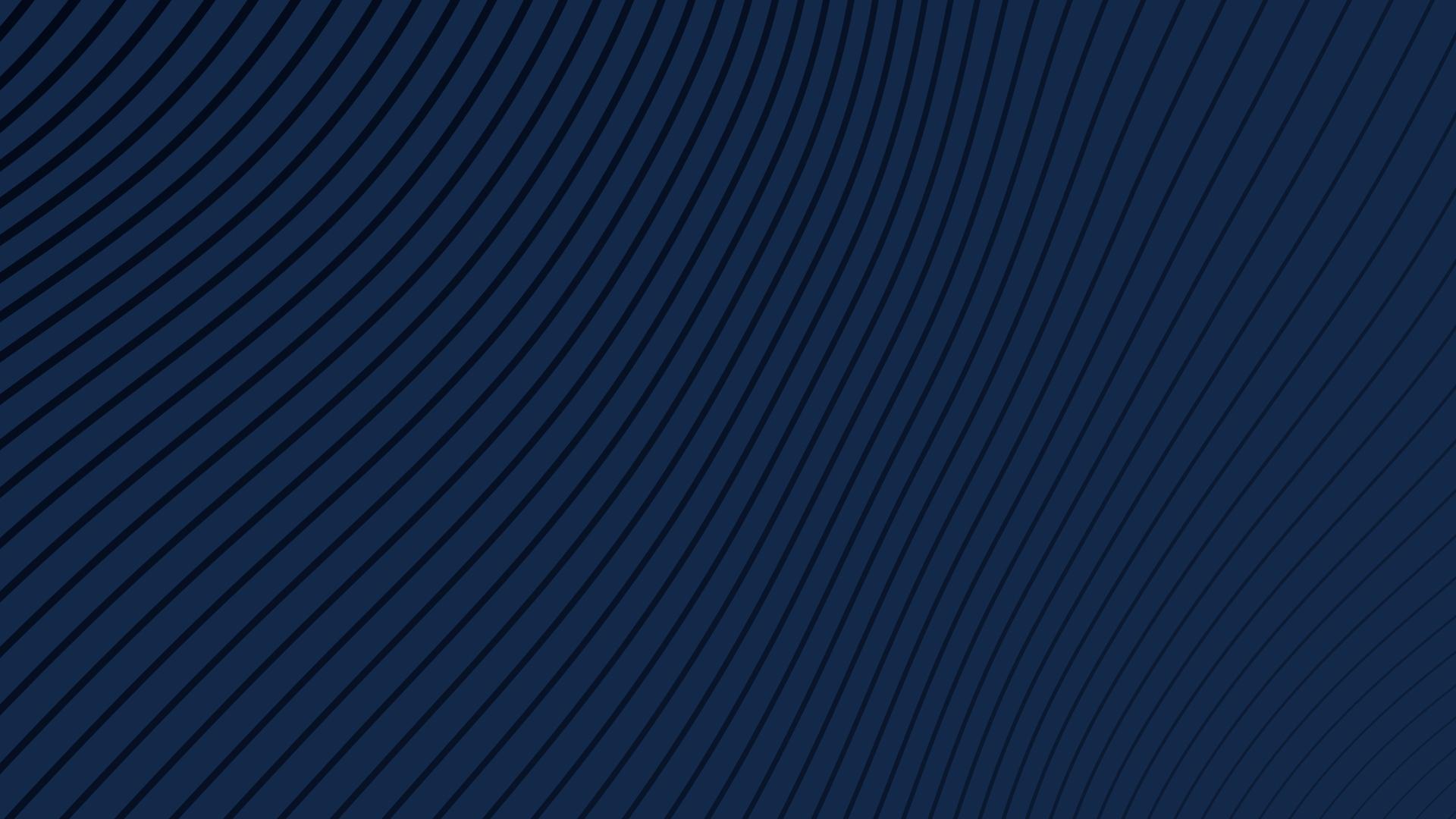 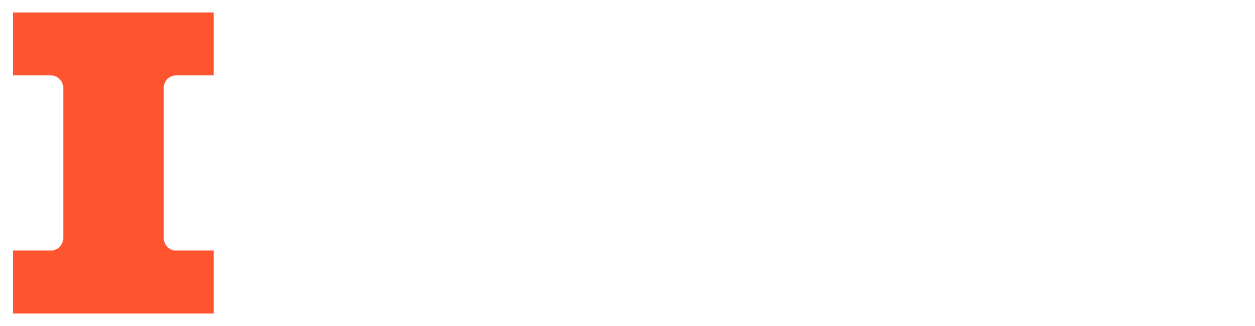 A.I.Dan
A ChatGPT Integrated Virtual Assistant

Team 25: Brahmteg Minhas, Andrew Scott, Leonardo Garcia
Introduction
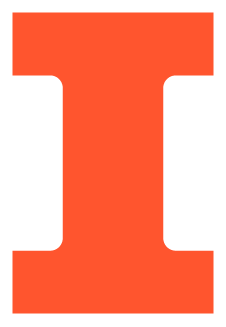 About the Team

Brahmteg: Computer Engineering Major working in software post graduation



Andrew: Electrical Engineering major, minors in CS, MatSE. Continuing my education in MatSE



Leo: Electrical Engineering Major
ELECTRICAL & COMPUTER ENGINEERING
GRAINGER ENGINEERING
Objective
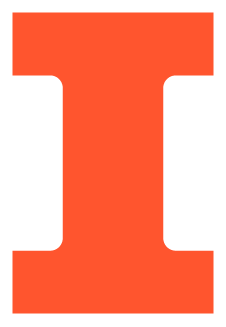 A.I.Dan- A ChatGPT integrated Virtual Assistant 

All existing virtual assistants use a search engine to retrieve data. 

Search engines present multiple information sources from the web 

ChatGPT is an AI language model that can respond to questions, have conversations, and generate text.
Our final project A.I.Dan is the bridge between both.


By creating a device that integrates ChatGPT with a virtual assistant. We are able to nullify the weaknesses of both tools. Integrating ChatGPT into a virtual assistant yields a better tool for getting information and tailored responses to user questions.
ELECTRICAL & COMPUTER ENGINEERING
GRAINGER ENGINEERING
[Speaker Notes: Leo]
Introduction
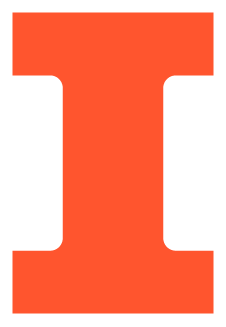 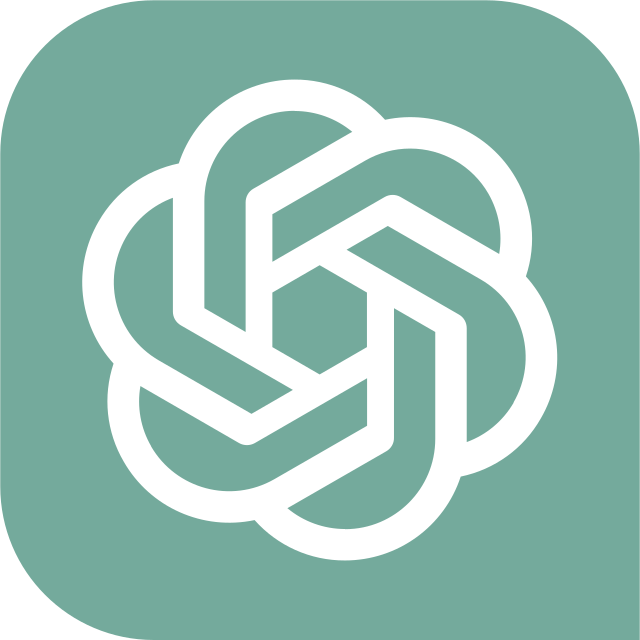 About A.I.Dan

A.I.Dan is a virtual assistant that uses ChatGPT to respond

Ask it a question verbally (like Alexa), and it’ll talk back

Can also display code segments
ELECTRICAL & COMPUTER ENGINEERING
GRAINGER ENGINEERING
[Speaker Notes: Leo]
Video Demo
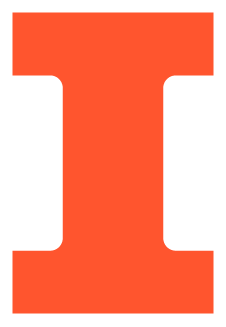 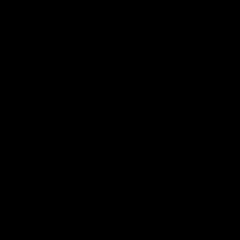 ELECTRICAL & COMPUTER ENGINEERING
GRAINGER ENGINEERING
[Speaker Notes: Brahmteg]
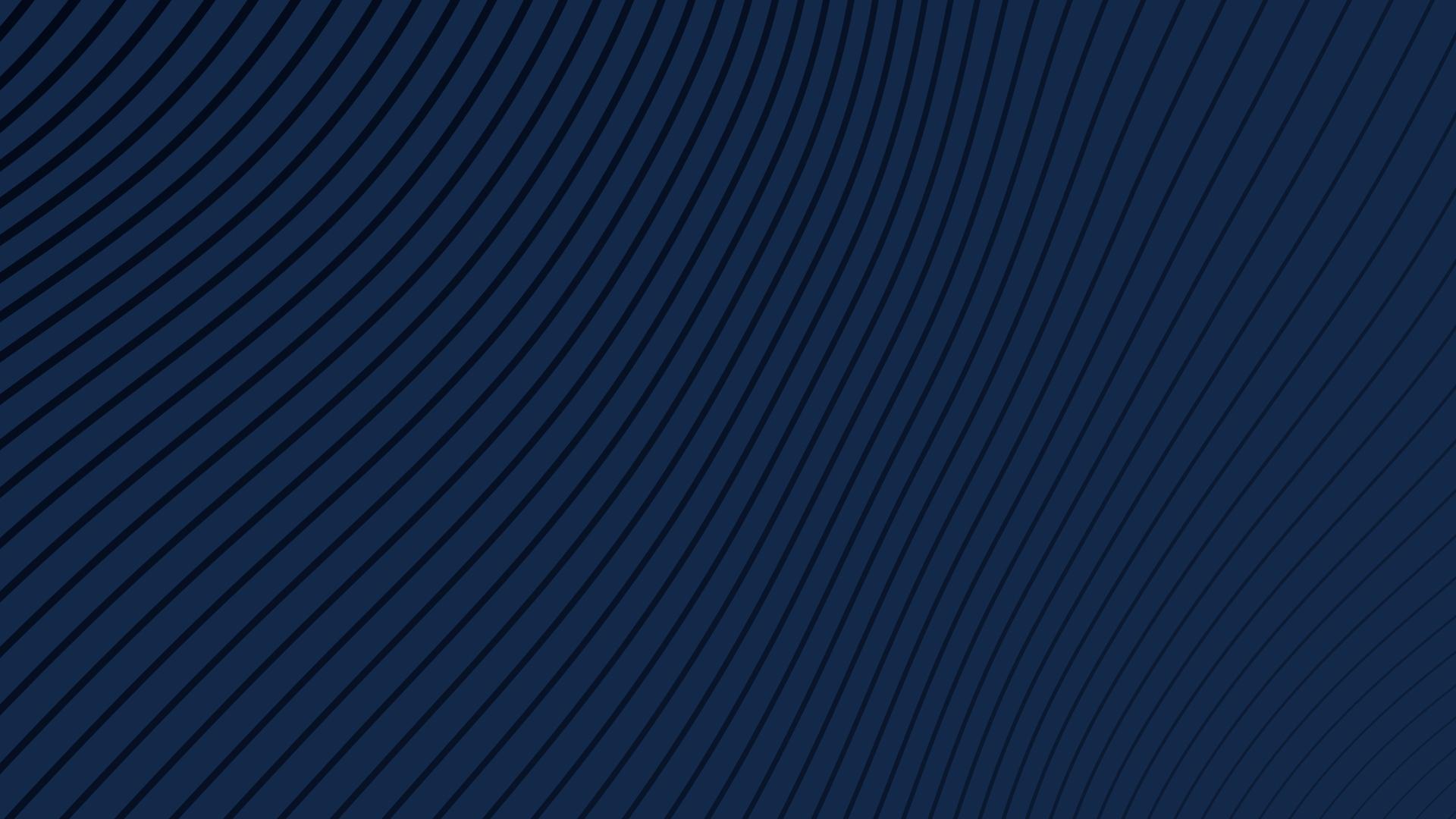 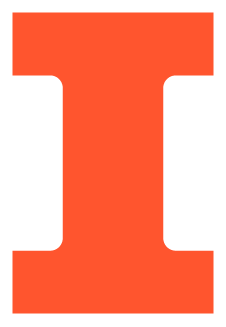 Review of Original Design
ELECTRICAL & COMPUTER ENGINEERING
GRAINGER ENGINEERING
Block Diagram
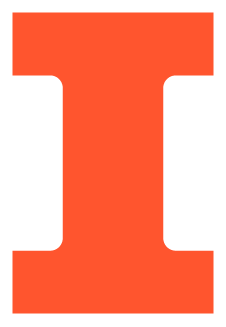 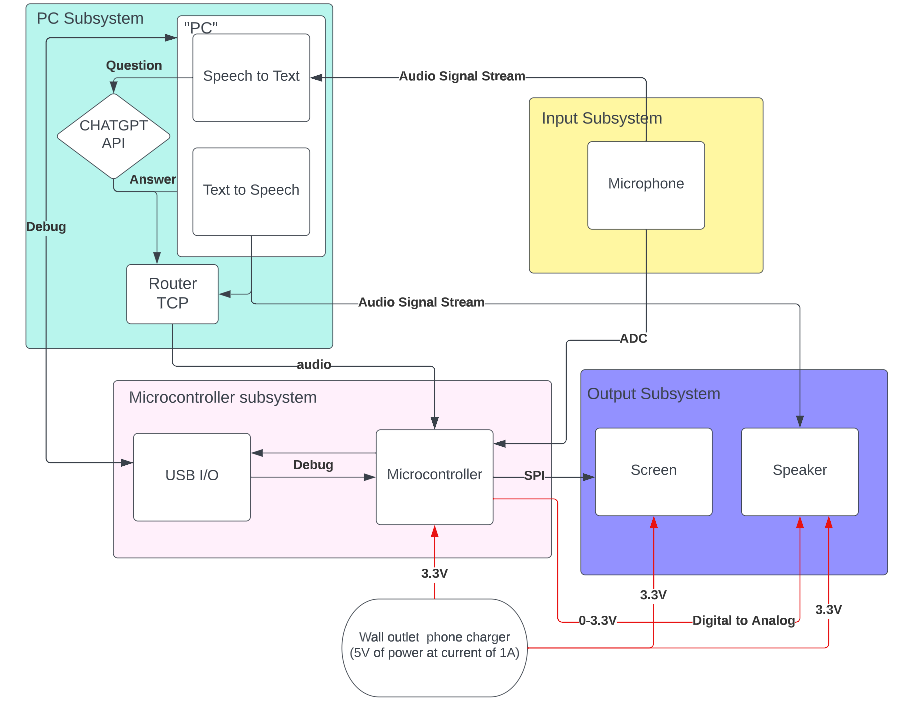 ELECTRICAL & COMPUTER ENGINEERING
GRAINGER ENGINEERING
[Speaker Notes: leo]
Review of original design
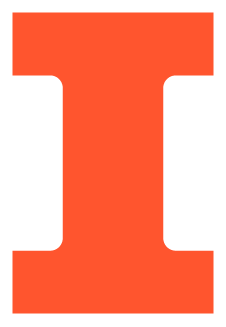 Physical Design

Small Screen
PC
Mic
Speaker
Box mount
Final design

PC
Tkinter interface
individual testing protocols
ELECTRICAL & COMPUTER ENGINEERING
GRAINGER ENGINEERING
[Speaker Notes: Leo]
PCB Design
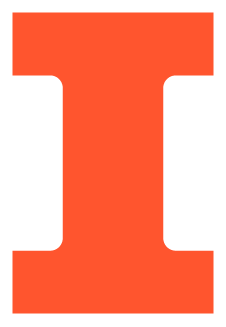 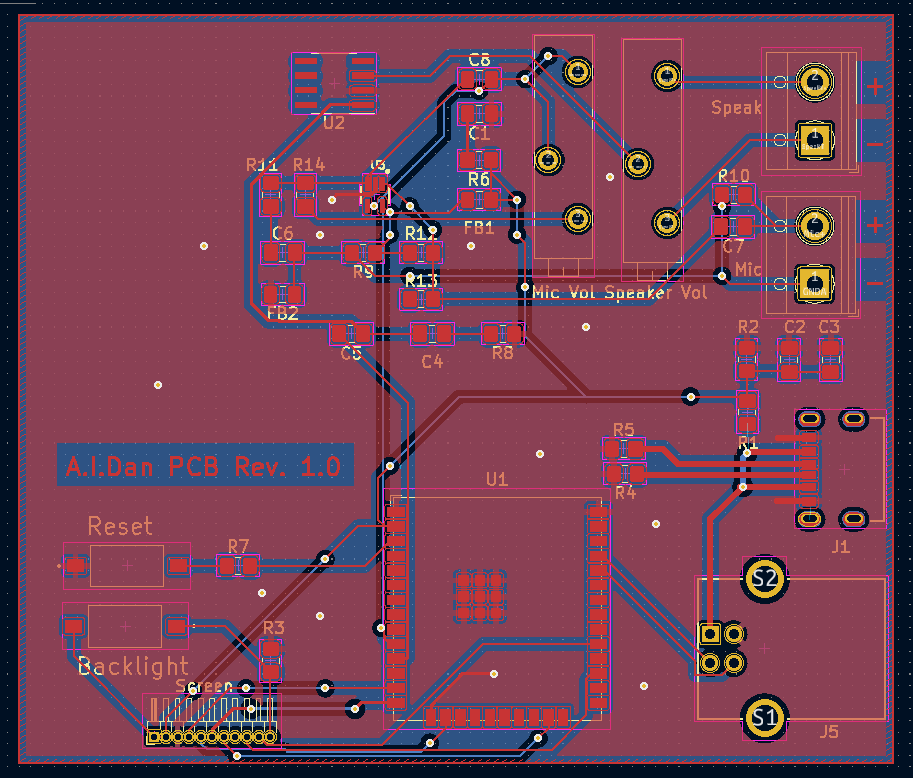 ELECTRICAL & COMPUTER ENGINEERING
GRAINGER ENGINEERING
[Speaker Notes: Andrew]
PCB Design
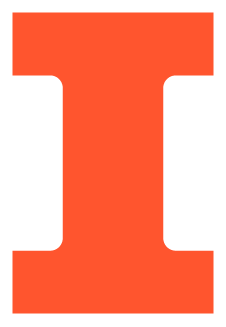 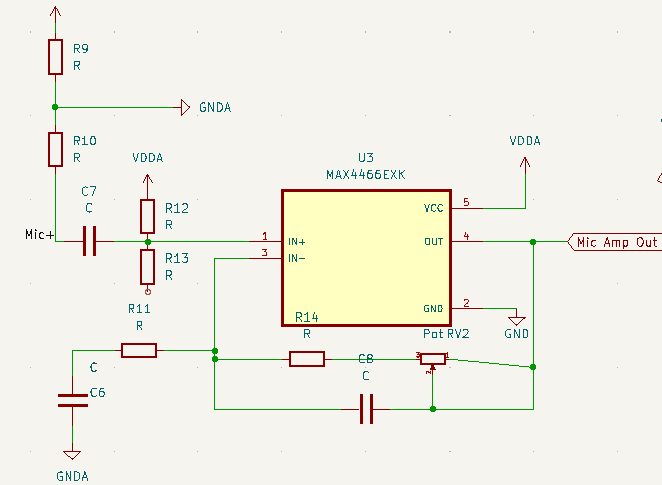 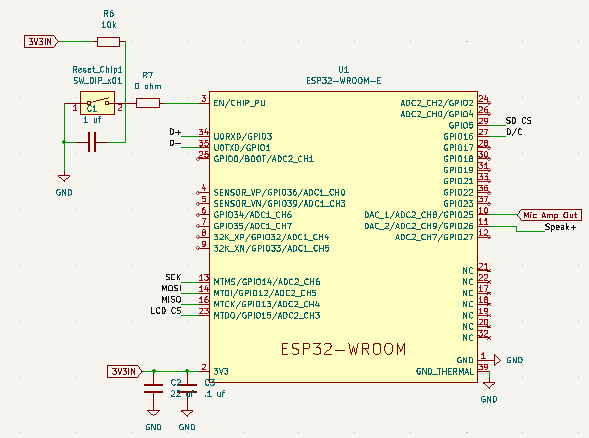 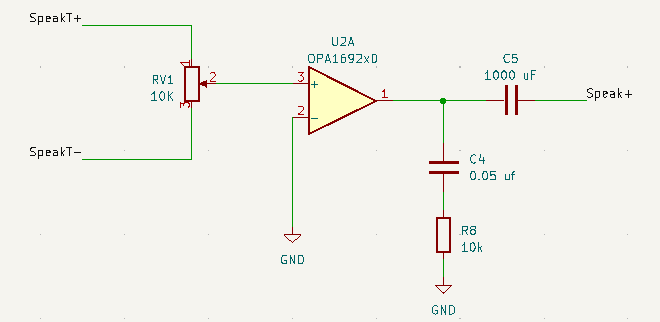 ELECTRICAL & COMPUTER ENGINEERING
GRAINGER ENGINEERING
[Speaker Notes: Andrew]
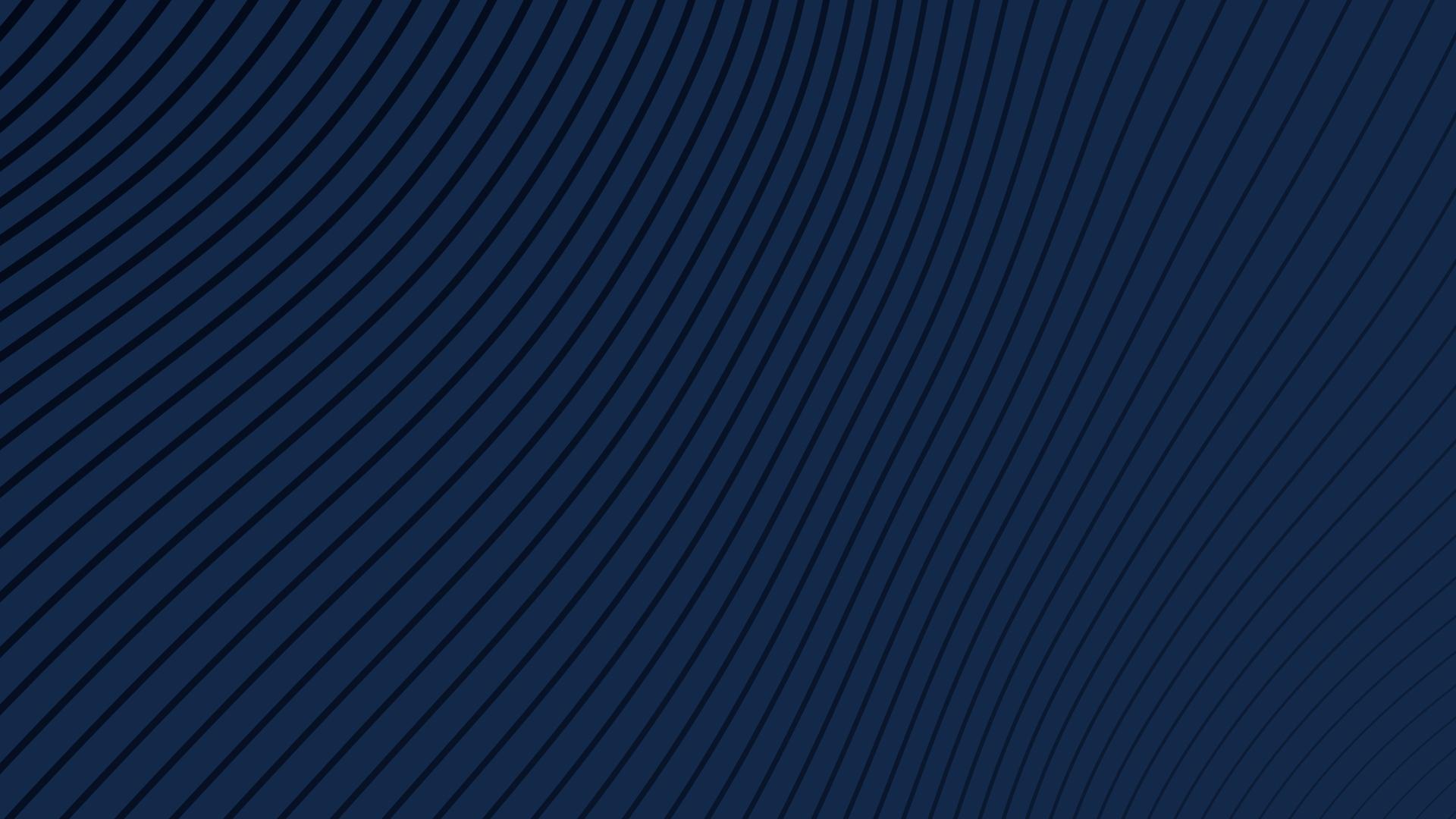 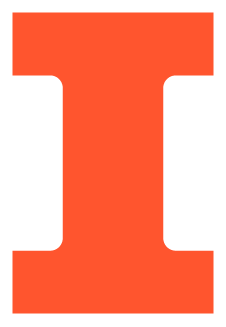 Description of Build and Functional Results
ELECTRICAL & COMPUTER ENGINEERING
GRAINGER ENGINEERING
Hardware Results
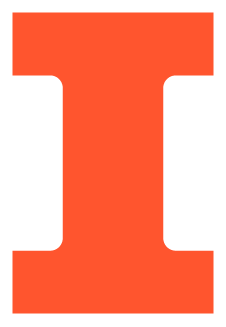 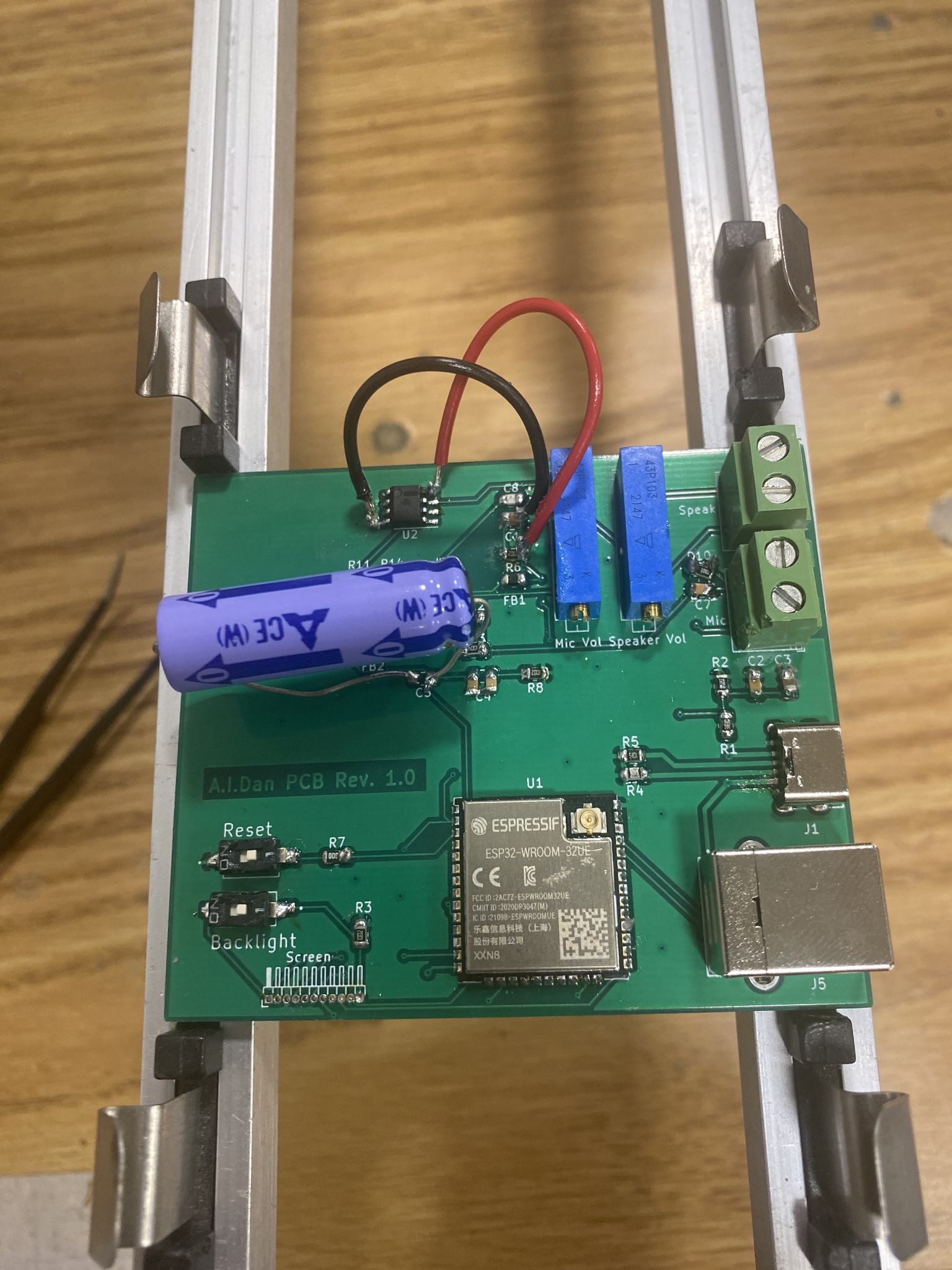 PCB



Following successful testing, the PCB became undetectable through the USB Interface.



Currently, the board is not incorporated into the final project.
ELECTRICAL & COMPUTER ENGINEERING
GRAINGER ENGINEERING
[Speaker Notes: Andrew]
Software Decisions
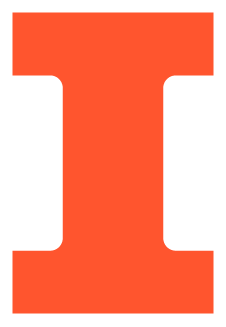 Speech-to-Text
Text-to-Speech
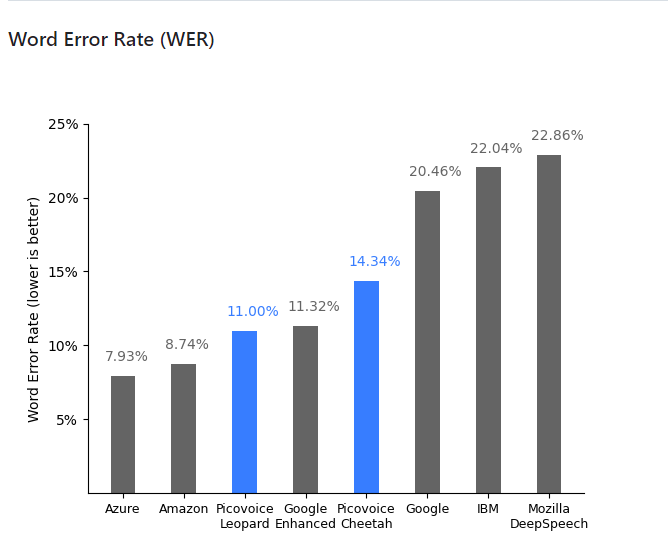 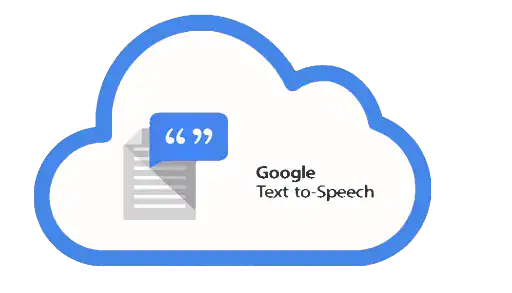 ELECTRICAL & COMPUTER ENGINEERING
GRAINGER ENGINEERING
[Speaker Notes: Brahmteg
https://github.com/Picovoice/speech-to-text-benchmark
Important thing of note: since we allow similar words to also count as Hey Aiden (Hayden, Haydn, etc), it can actually be wrong and still recognize properly. That means that our system should have better than the average 20.46%]
API Speed
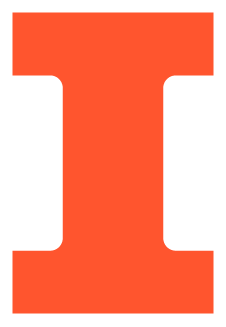 OpenAI has models of varying capabilities for different use cases.
For demonstration purposes, gpt-3.5-turbo was chosen
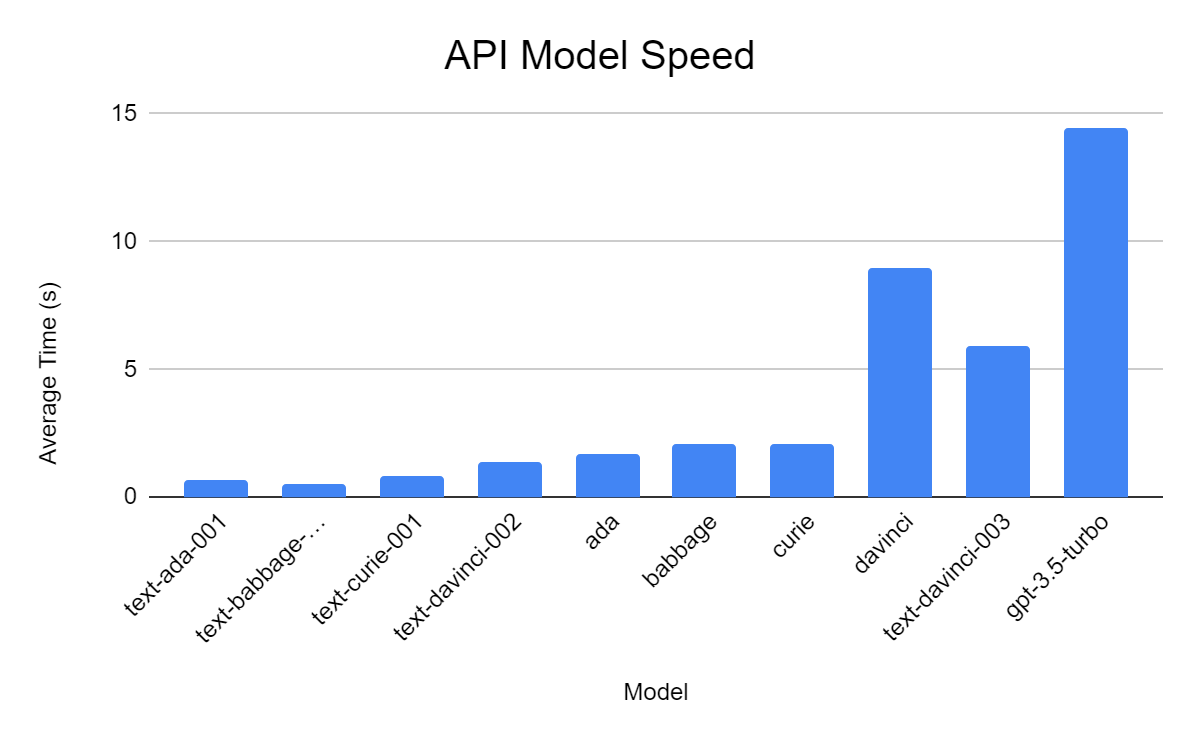 Models are listed in order from least to most powerful
ELECTRICAL & COMPUTER ENGINEERING
GRAINGER ENGINEERING
[Speaker Notes: Brahmteg]
PC Subsystem Requirements and Verification
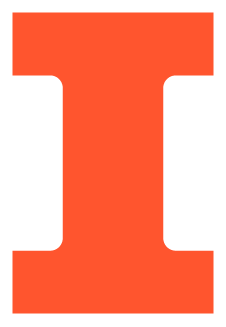 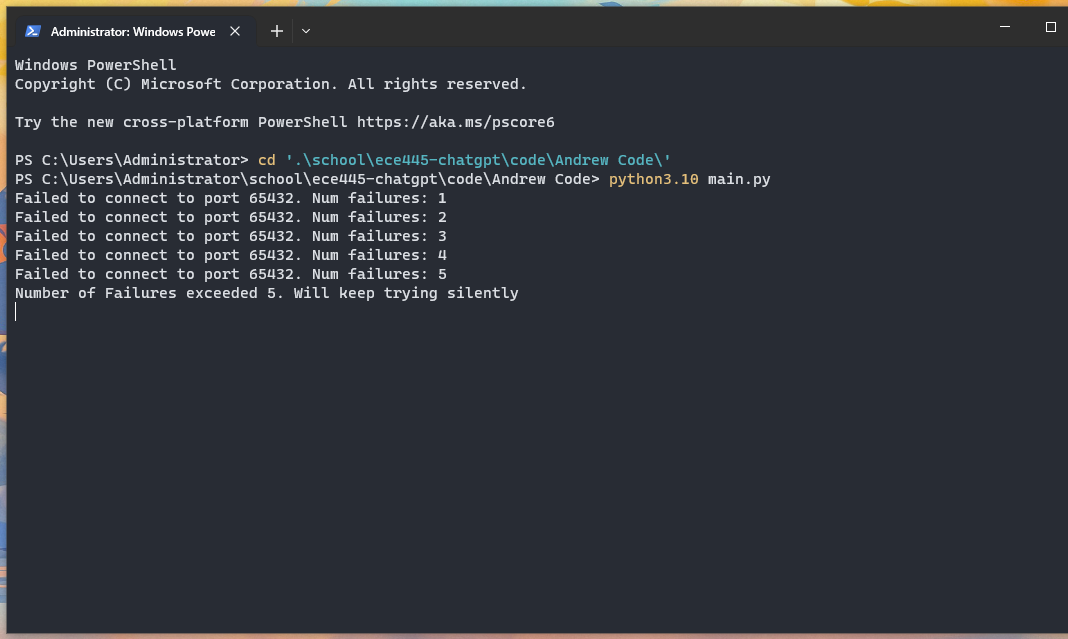 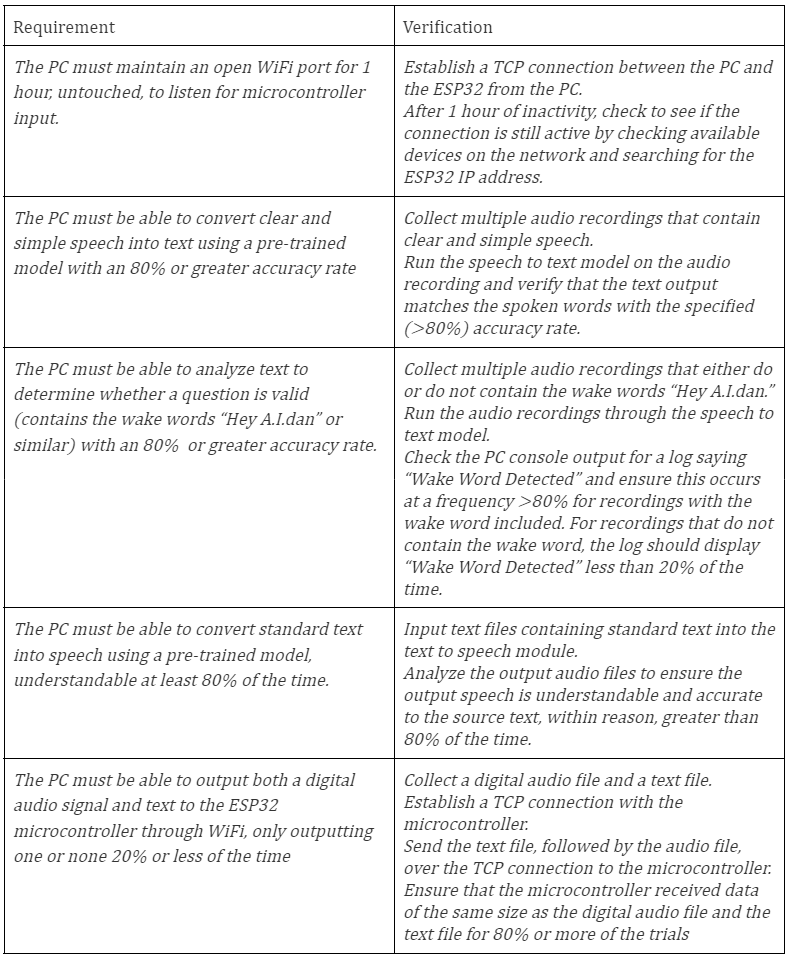 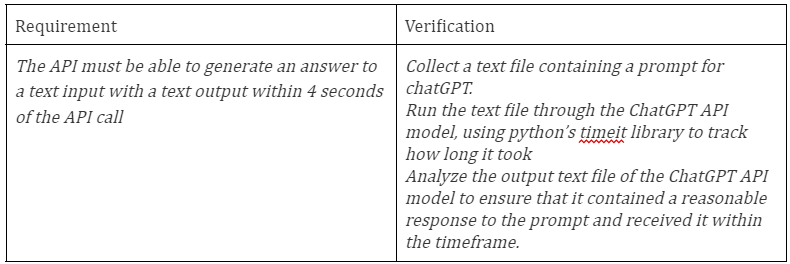 ELECTRICAL & COMPUTER ENGINEERING
GRAINGER ENGINEERING
[Speaker Notes: Brahmteg]
Onboard Subsystem Requirements and Verification
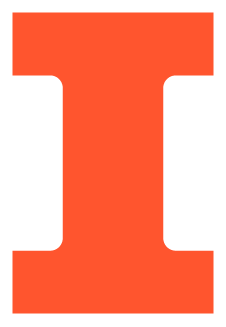 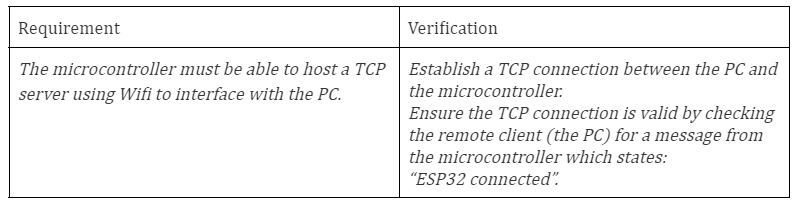 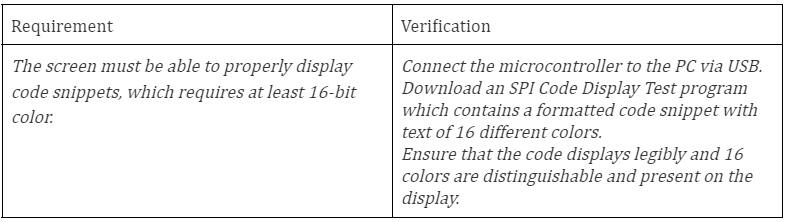 ELECTRICAL & COMPUTER ENGINEERING
GRAINGER ENGINEERING
[Speaker Notes: Brahmteg]
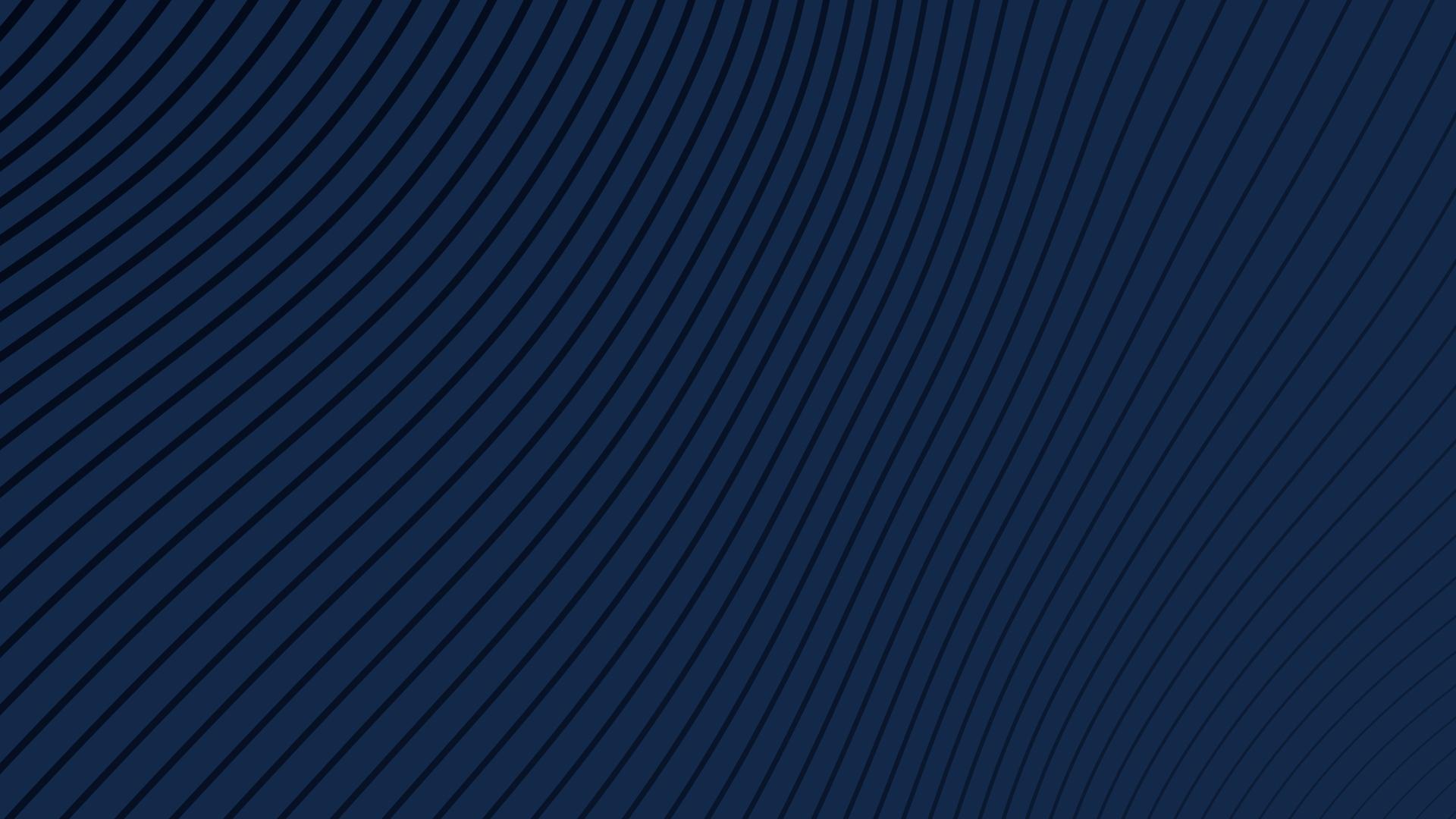 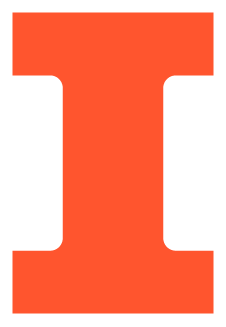 Successes and Challenges
ELECTRICAL & COMPUTER ENGINEERING
GRAINGER ENGINEERING
Hardware - Successes and Challenges
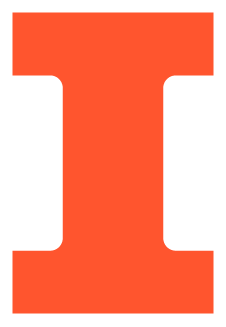 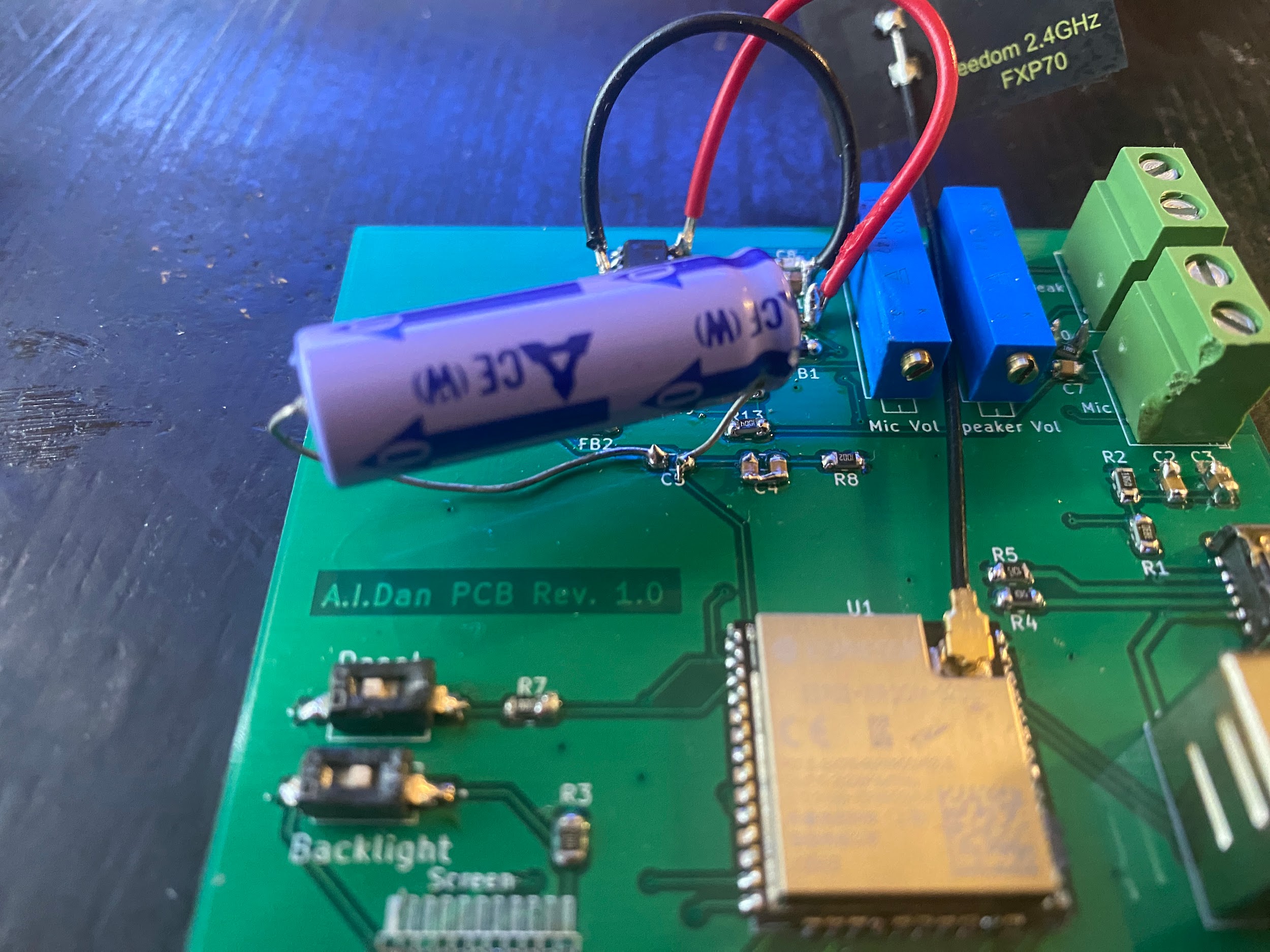 PCB 
Didn’t end up working
Likely due to a short somewhere on board
Creative soldering required to achieve original goal
Screen
too small for use case - Standard GPT-3 Turbo responses 4096 tokens long
ELECTRICAL & COMPUTER ENGINEERING
GRAINGER ENGINEERING
[Speaker Notes: Andrew]
Software - Successes and Challenges
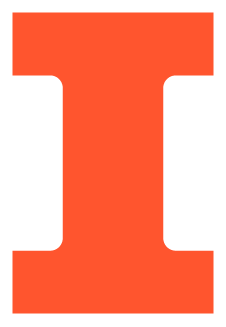 Chat Completion API:

 chatgpt-3.5-turbo is slower than ideal



User QOL Improvements

omnidirectional audio
 
window management
ELECTRICAL & COMPUTER ENGINEERING
GRAINGER ENGINEERING
[Speaker Notes: Brahmteg]
Conclusions
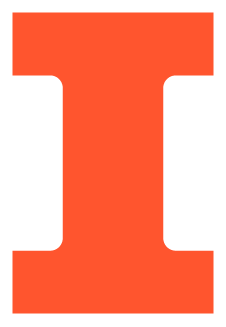 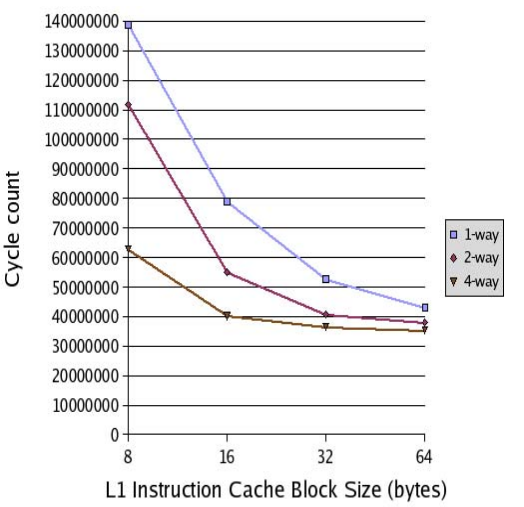 Better software than hardware project

Interesting design concept, maybe not the best for this course

Making a board solely for I/O seems wasteful

much of the design necessitated high level programming

What could we have done differently?

Use a beefier processor, and move what processing we could to the microcontroller (TTS)
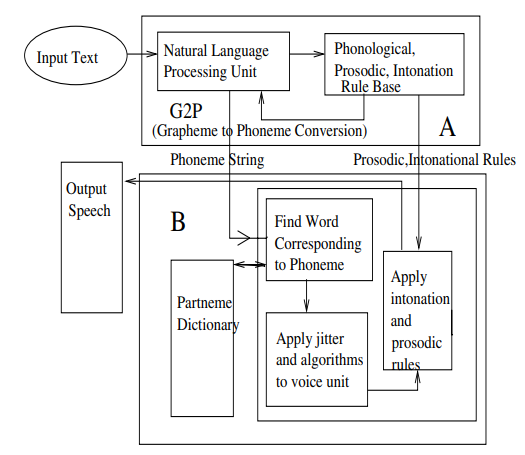 IMAGE / GRAPHIC
S. Dey, M. Kedia and A. Basu, "Architectural Optimizations for Text to Speech Synthesis in Embedded Systems," 2007 Asia and South Pacific Design Automation Conference, Yokohama, Japan, 2007, pp. 298-303, doi: 10.1109/ASPDAC.2007.358002.
ELECTRICAL & COMPUTER ENGINEERING
GRAINGER ENGINEERING
[Speaker Notes: Andrew
graph basically just shows that you can get tts working on the order of tens of millions of cycles on an arm processor, which is single digit seconds or less (they used 200 mhz arm processors)]
Conclusions
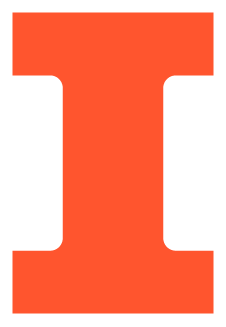 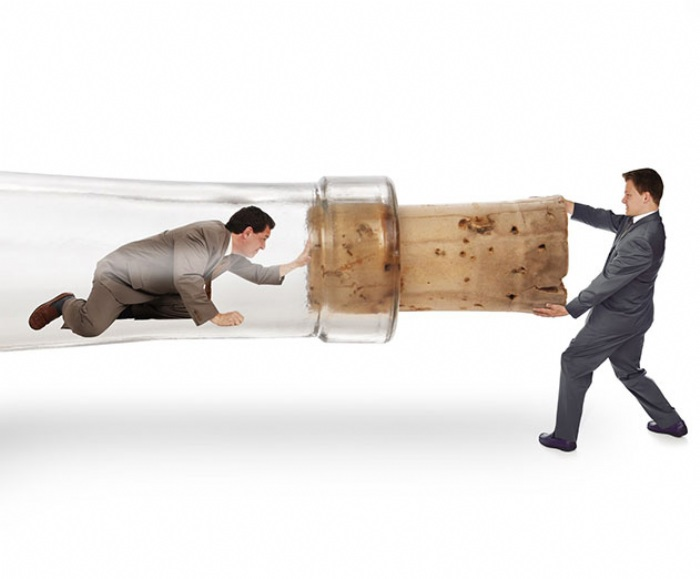 Revision hell/bottlenecks

If there was time for more board revisions, would likely have gone smoother

Redesign of board pushed back much of the timeline

Needed more time for troubleshooting/ embedded programming

What could we have done differently?

Systems engineering processes

prioritize parts of the project that have linear progression over those that can be done in parallel to the rest of the system
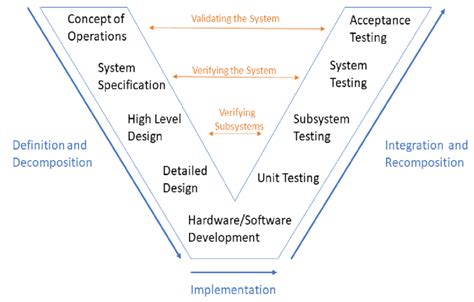 ELECTRICAL & COMPUTER ENGINEERING
GRAINGER ENGINEERING
[Speaker Notes: Andrew]
Future work
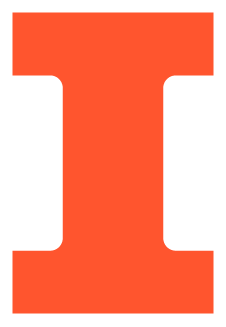 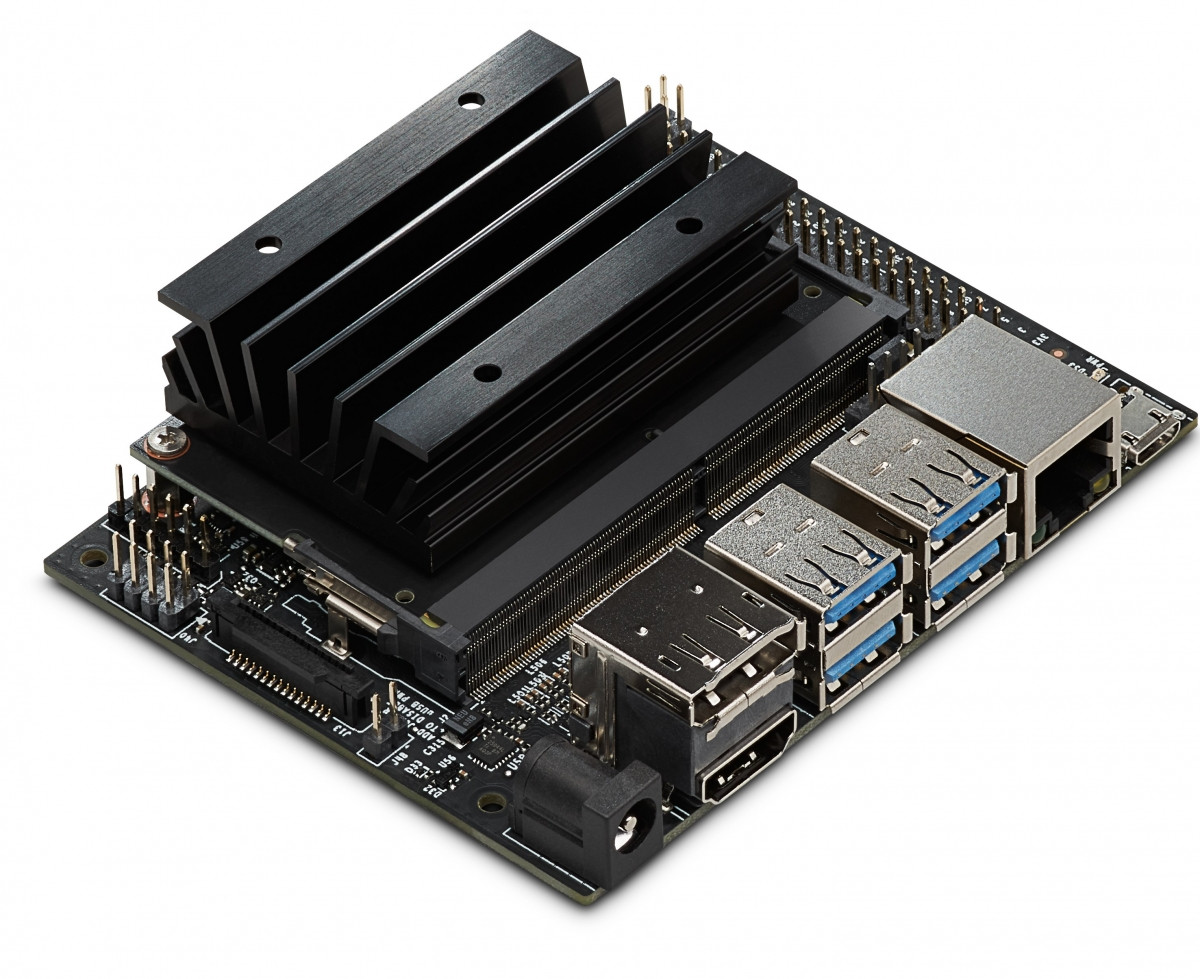 Downsize

Ideally no external computer whatsoever

Needs a more powerful processor than the esp-32, and preferably the ability to run high-level languages (python, C#, etc.)

Possible better systems:
Jetson nano/orin nano
raspberry pi
IMAGE / GRAPHIC
ELECTRICAL & COMPUTER ENGINEERING
GRAINGER ENGINEERING
[Speaker Notes: Andrew]
Future work
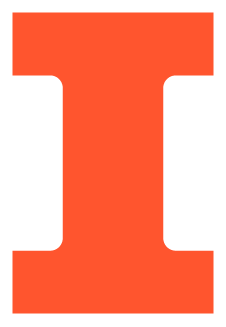 Better Audio Capture

Important for a more commercial release: whole room listening

Possible improvement vectors:
Post-processing
Higher quality microphone “Room Mic”
In-house speech recognition algorithm
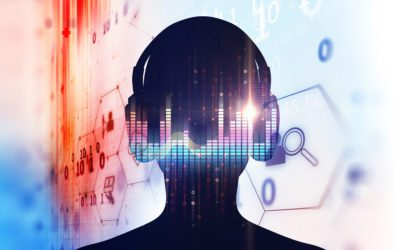 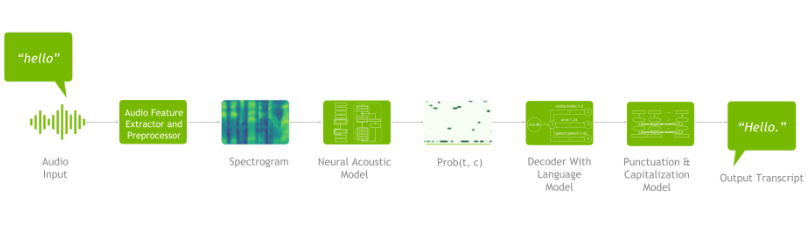 ELECTRICAL & COMPUTER ENGINEERING
GRAINGER ENGINEERING
[Speaker Notes: Andrew]
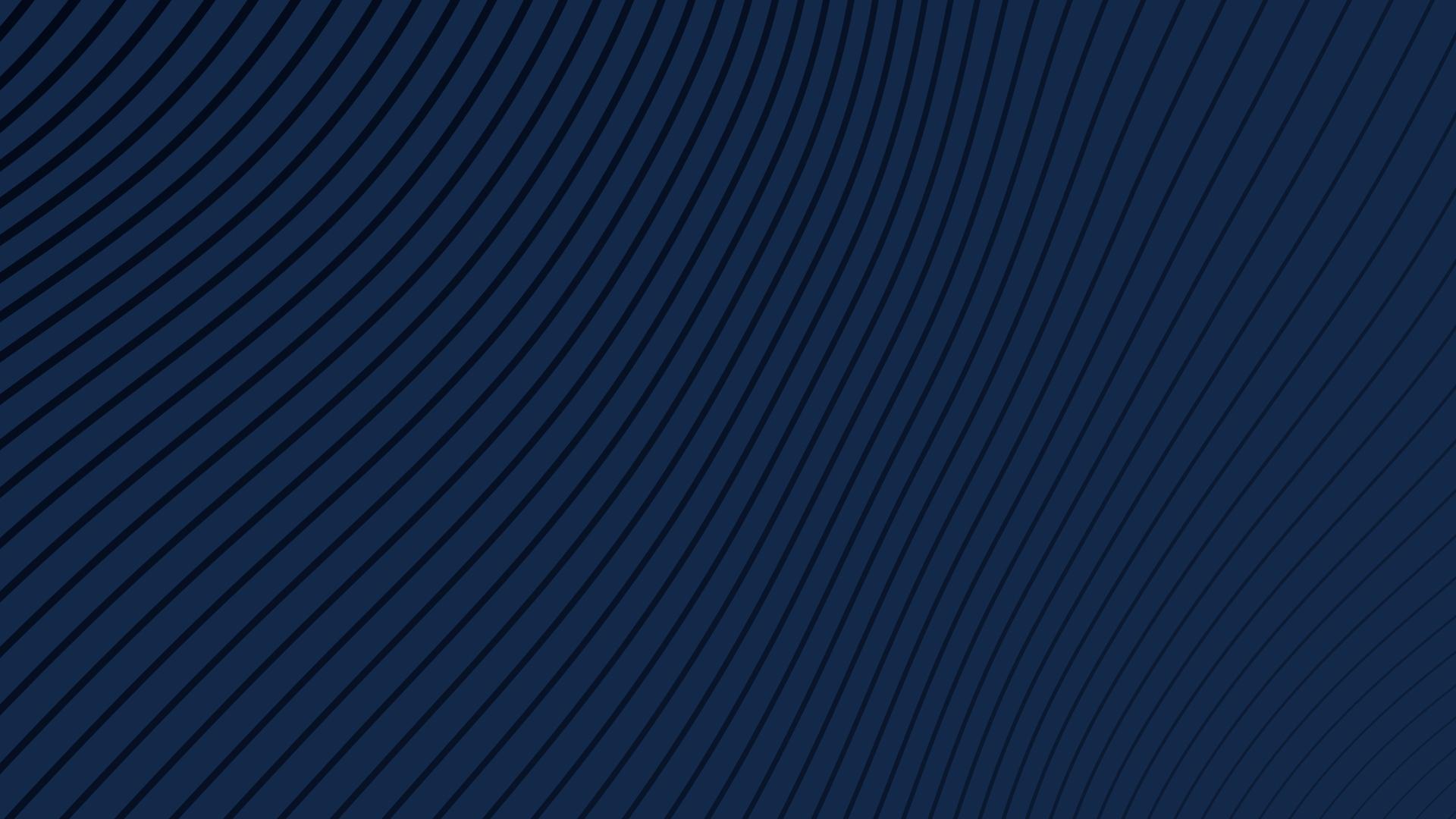 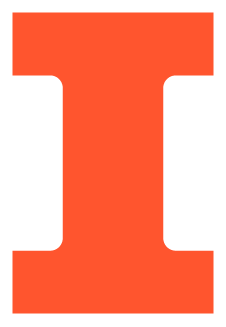 Questions?
ELECTRICAL & COMPUTER ENGINEERING
GRAINGER ENGINEERING